Chapter 7
Membrane Structure and Function
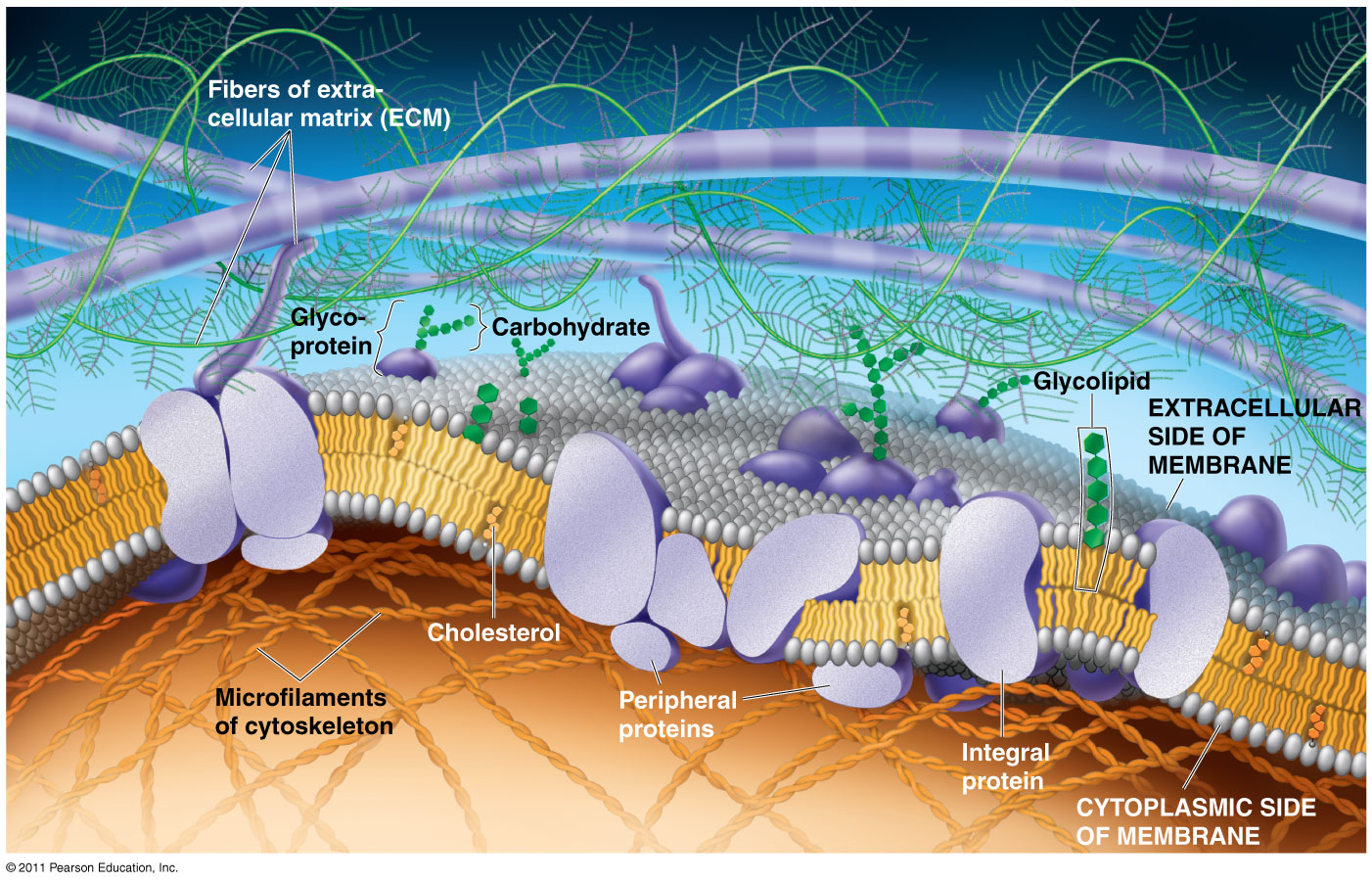 What You Must Know:
Why membranes are selectively permeable.
The role of phospholipids, proteins, and carbohydrates in membranes.
How water will move if a cell is placed in an isotonic, hypertonic, or hypotonic solution.
How electrochemical gradients are formed.
Cell Membrane
Plasma membrane is selectively permeable
Allows some substances to cross more easily than others
Fluid Mosaic Model
Fluid: membrane held together by weak interactions
Mosaic: phospholipids, proteins, carbs
Early membrane model
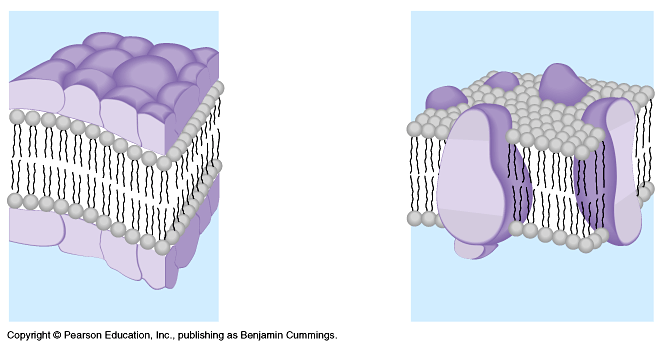 (1935) Davson/Danielli – Sandwich model
phospholipid bilayer between 2 protein layers
Problems: varying chemical composition of membrane, hydrophobic protein parts
The freeze-fracture method: revealed the structure of membrane’s interior
Fluid Mosaic Model
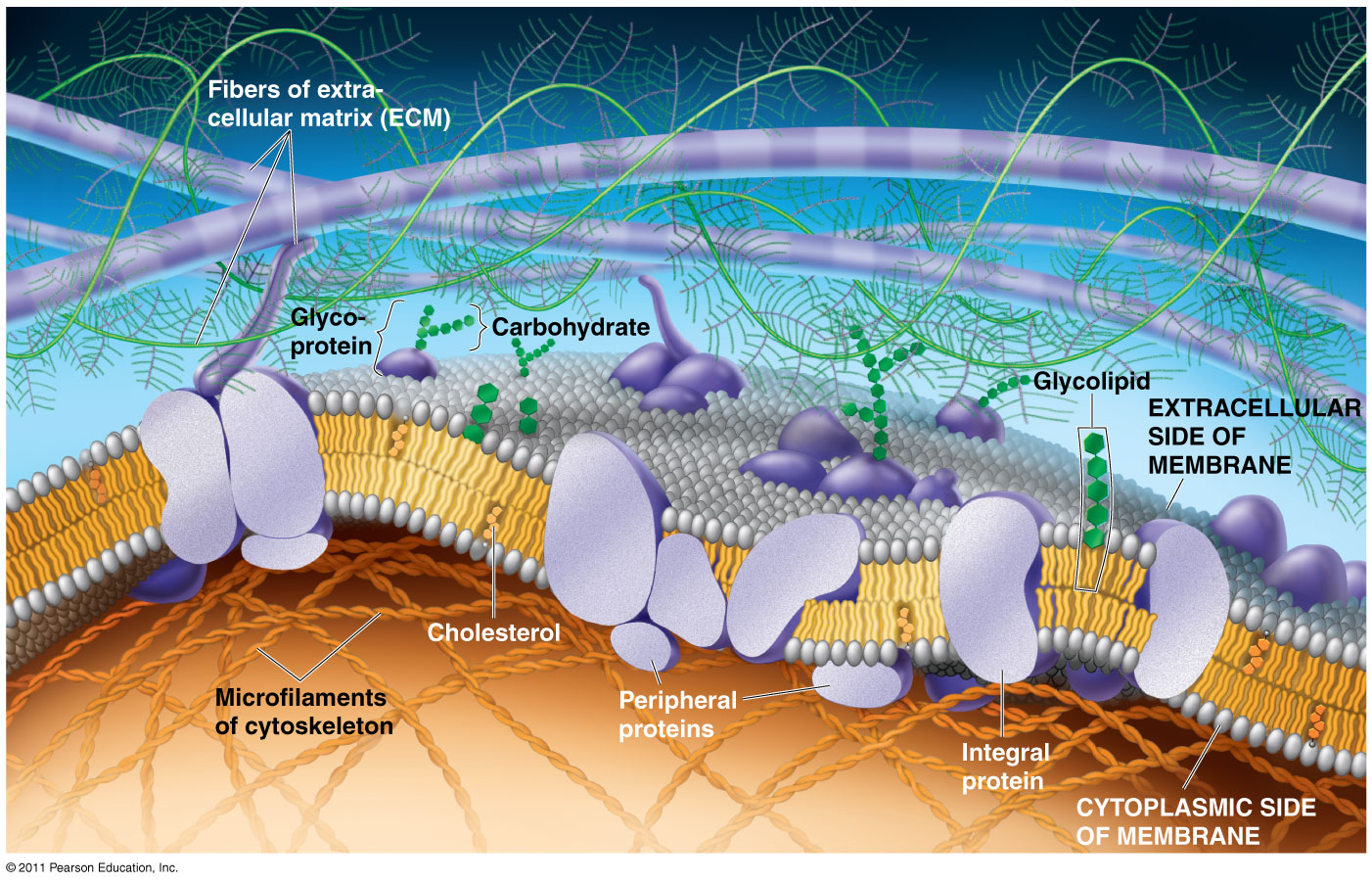 Phospholipids
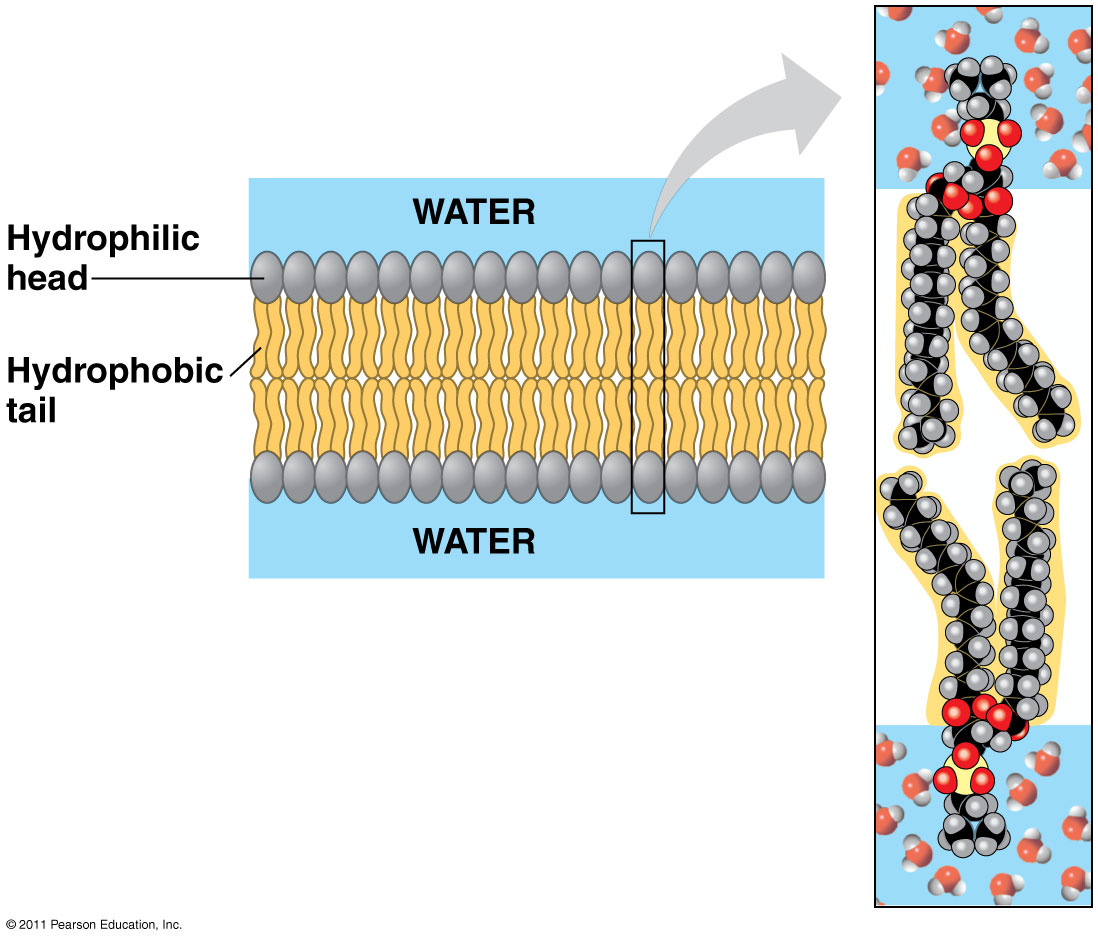 Bilayer
Amphipathic = hydrophilic head, hydrophobic tail
Hydrophobic barrier: keeps hydrophilic molecules out
Membrane fluidity
Low temps: phospholipids w/unsaturated tails (kinks prevent close packing)
Cholesterol resists changes by:
limit fluidity at high temps
hinder close packing at low temps
Adaptations: bacteria in hot springs (unusual lipids); winter wheat (↑ unsaturated phospholipids)
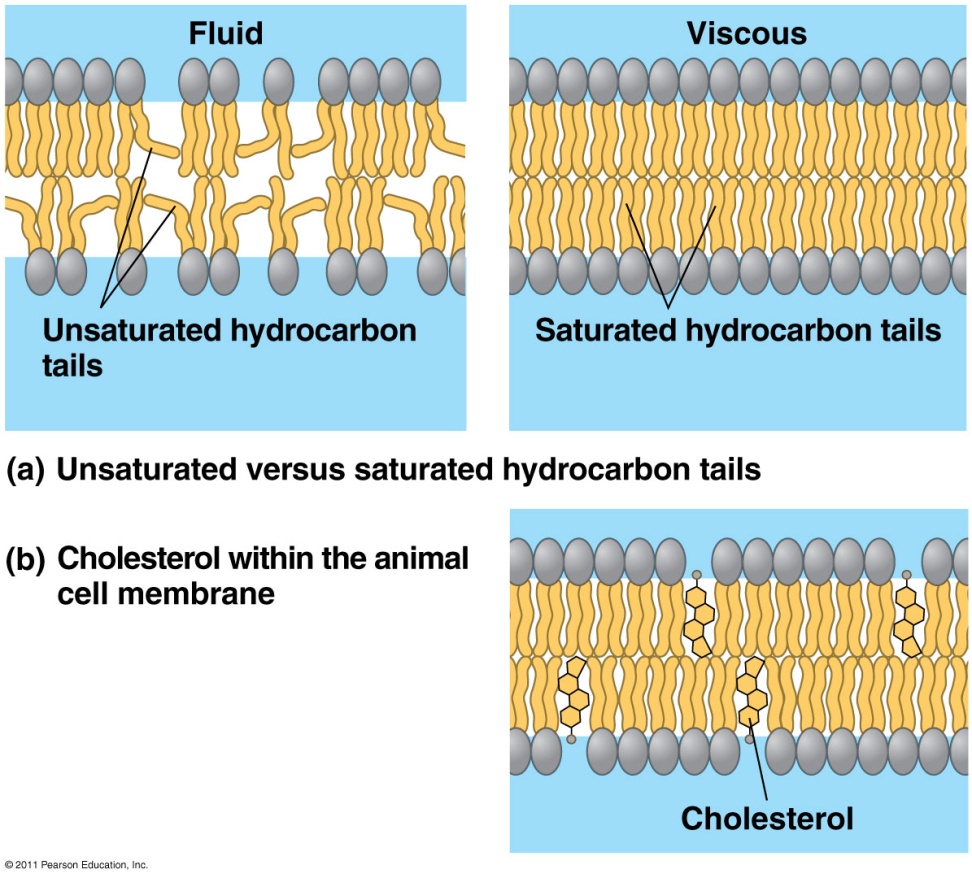 Membrane Proteins
Integral Proteins
Peripheral Proteins
Embedded in membrane
Determined by freeze fracture
Transmembrane with hydrophilic heads/tails and hydrophobic middles
Extracellular or cytoplasmic sides of membrane
NOT embedded
Held in place by the cytoskeleton or ECM
Provides stronger framework
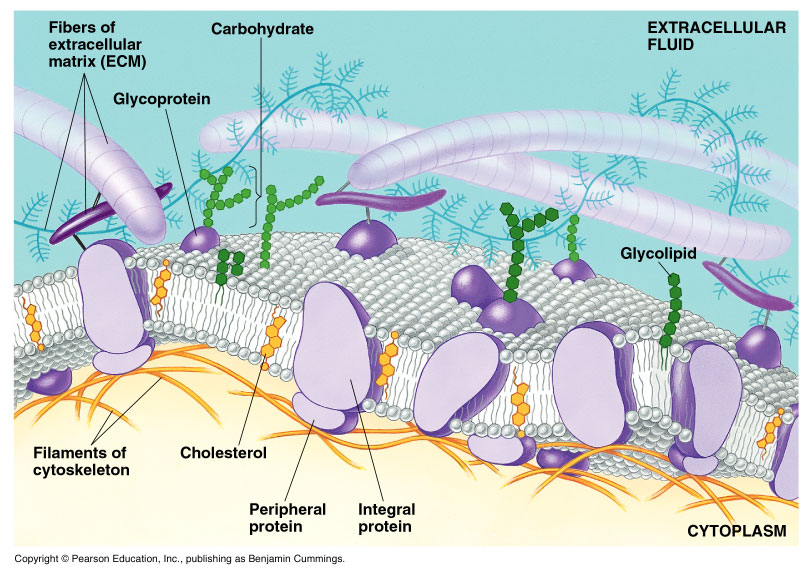 Integral & Peripheral proteins
Transmembrane protein structure
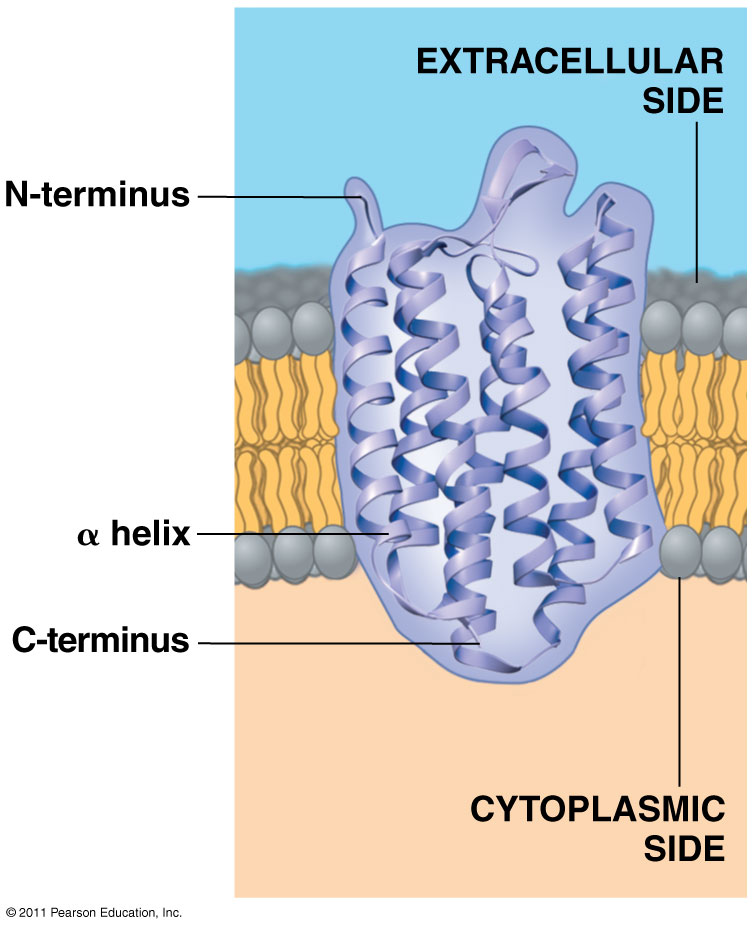 Hydrophobic interior
Hydrophilic ends
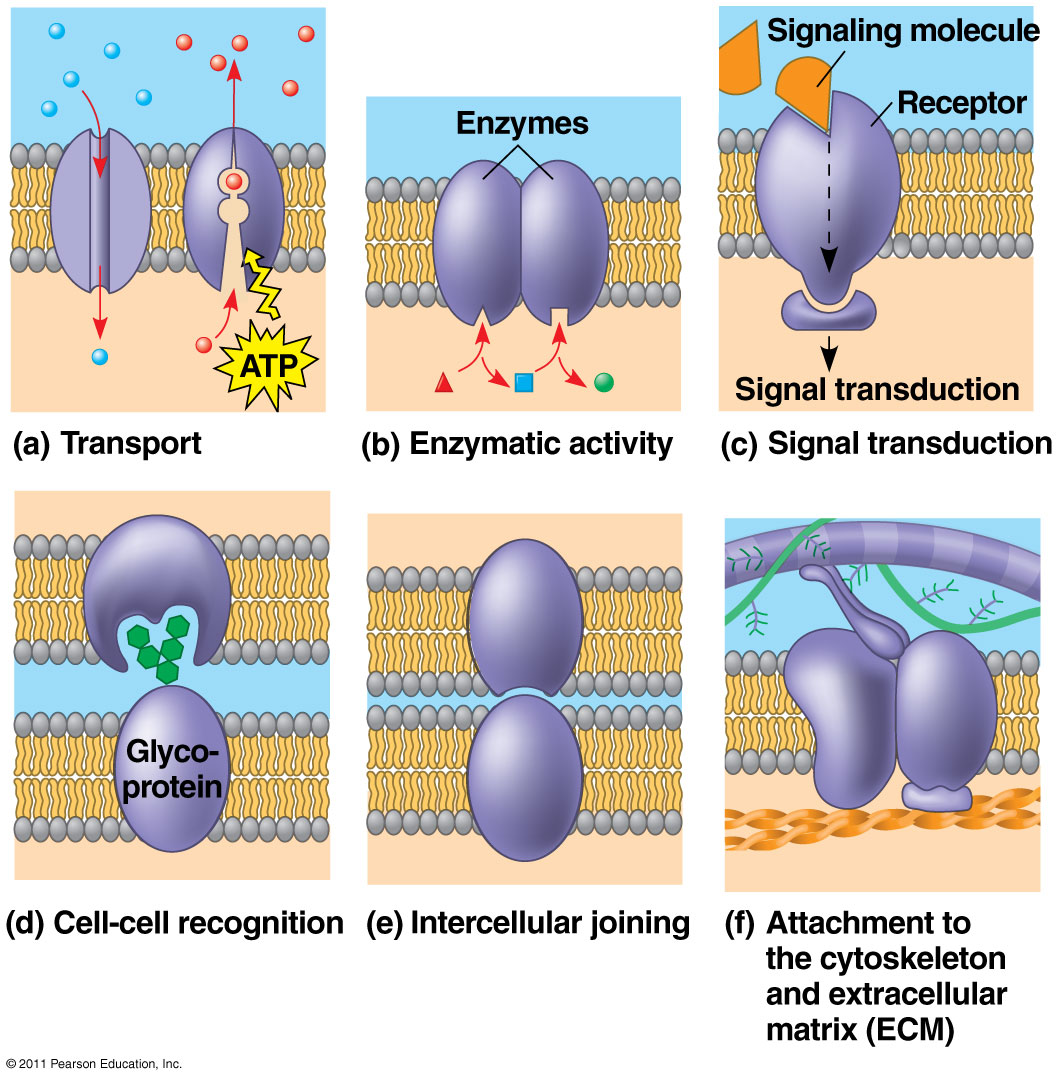 Some functions of membrane proteins
Carbohydrates
Function: cell-cell recognition; developing organisms
Glycolipids, glycoproteins
Eg. blood transfusions are type-specific
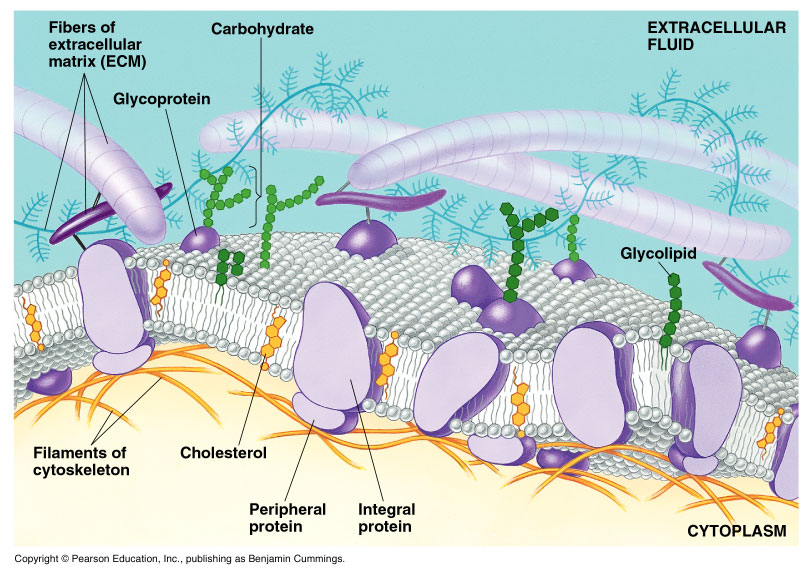 Synthesis and sidedness of membranes
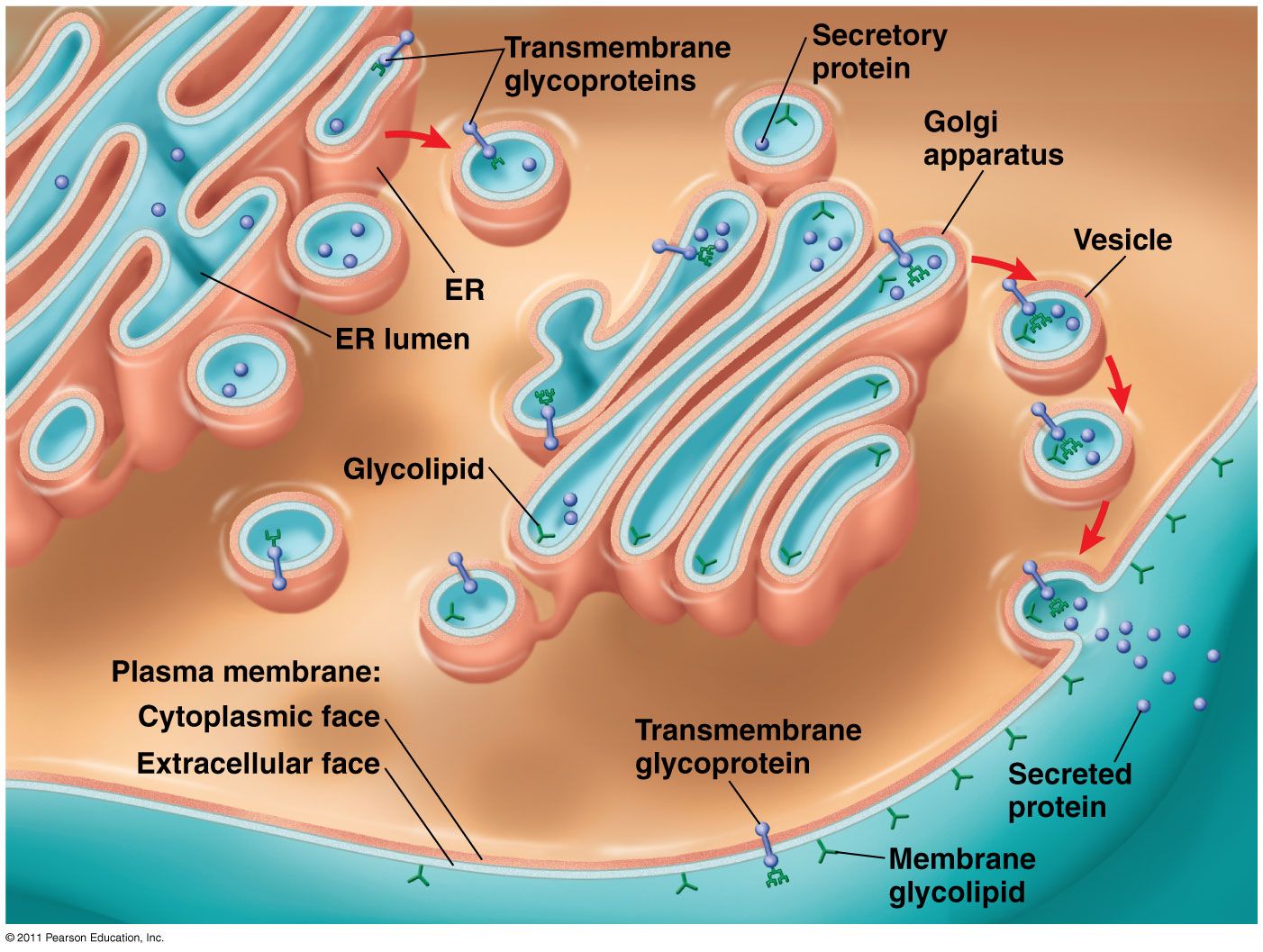 Selective Permeability
Small molecules (polar or nonpolar) cross easily (hydrocarbons, hydrophobic molecules, CO2, O2)
Hydrophobic core prevents passage of ions, large polar molecules
Passive Transport
NO ENERGY (ATP) needed!
Diffusion down concentration gradient (high → low concentration)
Eg. hydrocarbons, CO2, O2, H2O
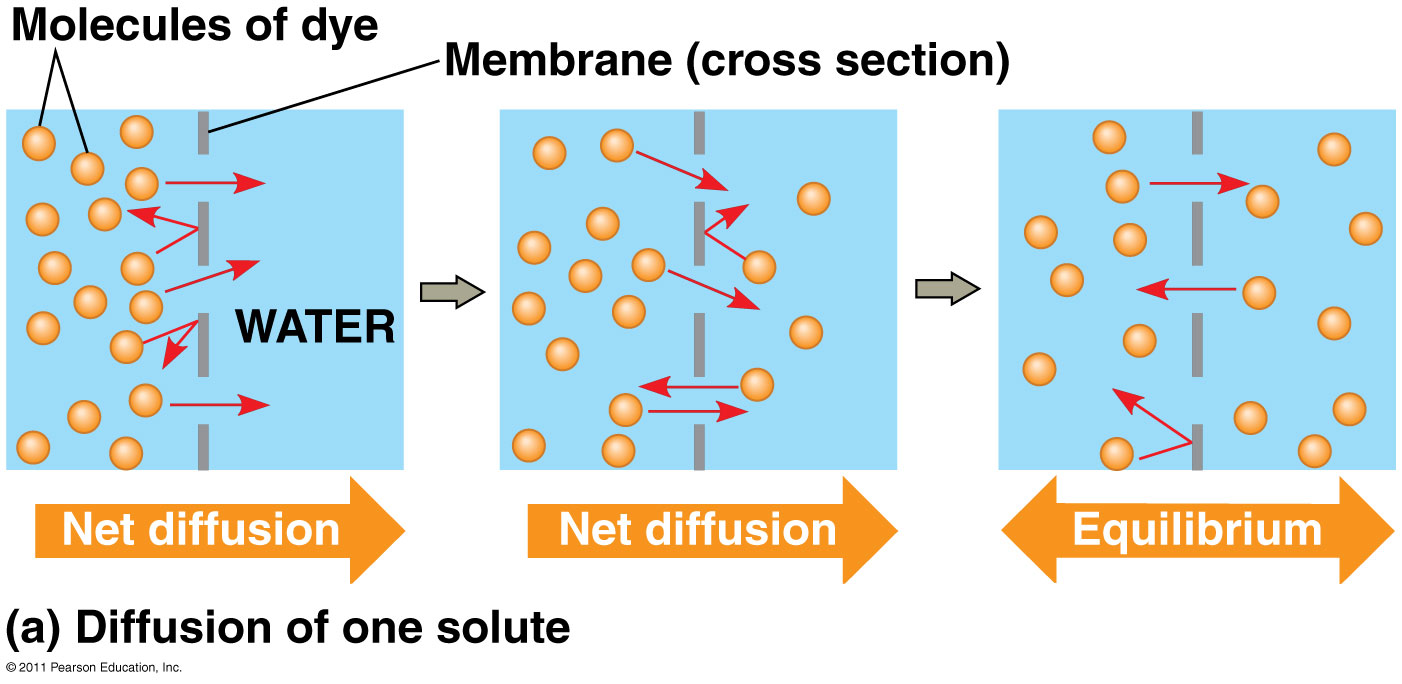 Diffusion
Osmosis: diffusion of H2O
External environments can be hypotonic, isotonic or hypertonic to internal environments of cell
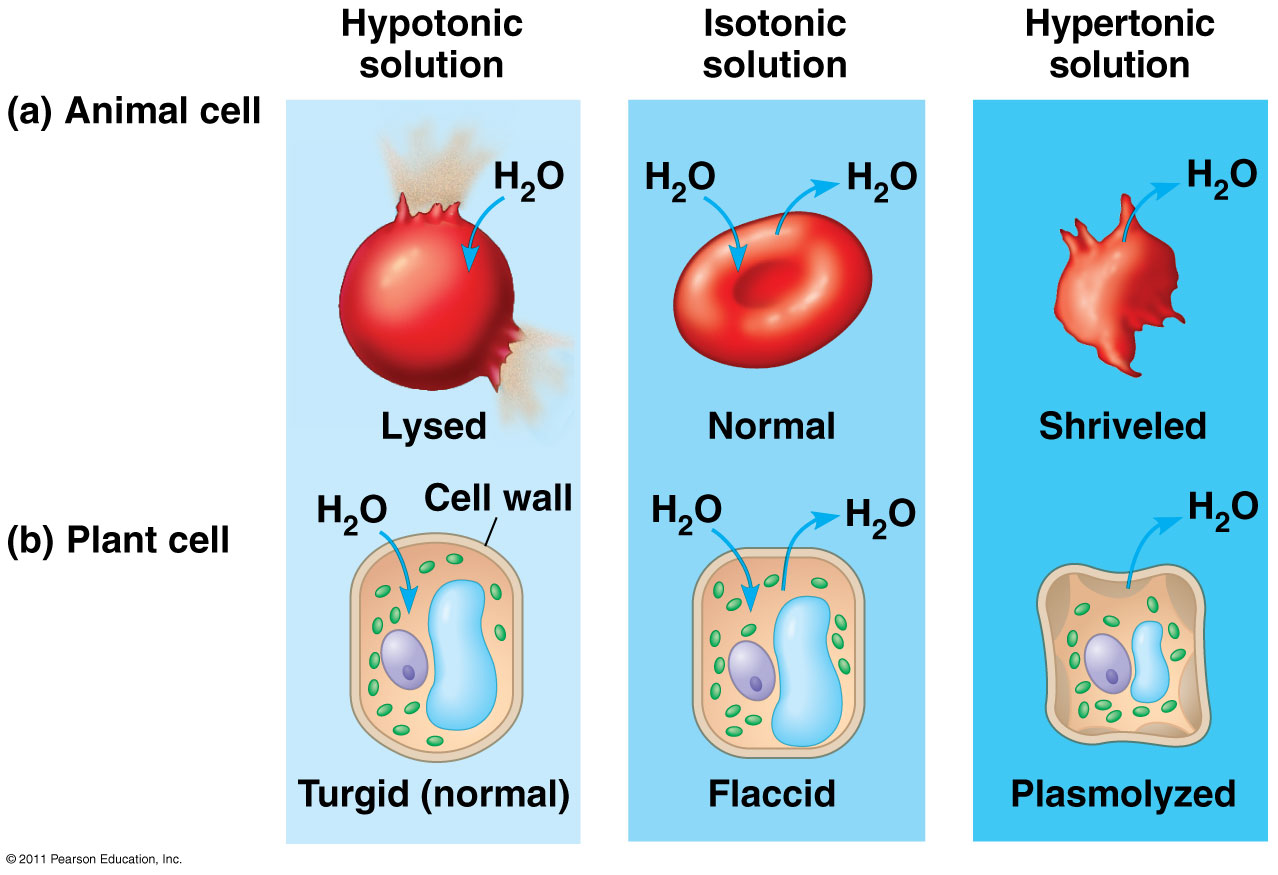 Understanding Water Potential
Water Potential
Water potential (ψ): H2O moves from high ψ → low ψ potential
Water potential equation: 
ψ = ψS + ψP
Water potential (ψ) = free energy of water
Solute potential (ψS) = solute concentration (osmotic potential)
Pressure potential (ψP) = physical pressure on solution; turgor pressure (plants)
Pure water: ψP = 0 MPa
Plant cells: ψP = 1 MPa
Calculating Solute Potential (ψS)
ψS = -iCRT

i = ionization constant (# particles made in water)
C = molar concentration
R = pressure constant (0.0831 liter bars/mole-K)
T = temperature in K (273 + 0C)

The addition of solute to water lowers the solute potential (more negative) and therefore decreases the water potential.
Where will WATER move?
From an area of:
higher ψ → lower ψ (more negative ψ)
low solute concentration → high solute concentration
high pressure → low pressure
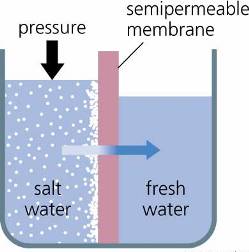 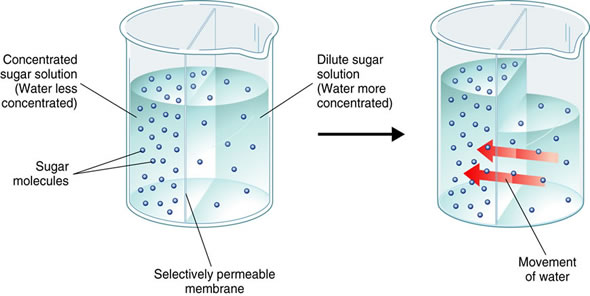 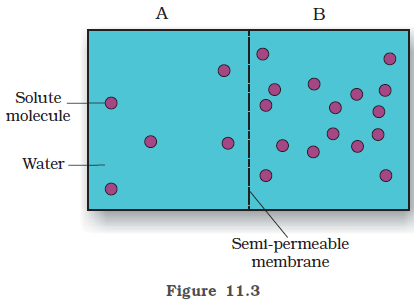 Which chamber has a lower water potential?
Which chamber has a lower solute potential?
In which direction will osmosis occur?
If one chamber has a Ψ of  -2000 kPa, and the other  -1000 kPa, which is the chamber that has the higher Ψ?
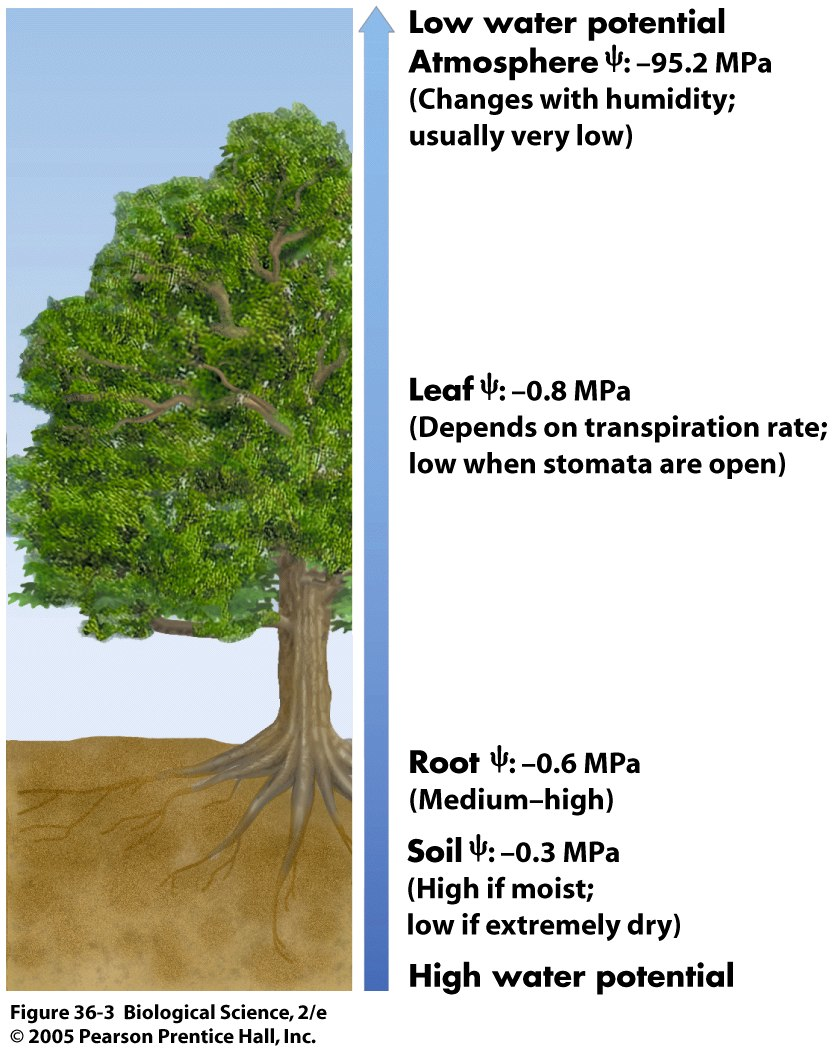 Sample Problem
Calculate the solute potential of a 0.1M NaCl solution at 25°C.


If the concentration of NaCl inside the plant cell is 0.15M, which way will the water diffuse if the cell is placed in the 0.1M NaCl solution?
Facilitated Diffusion
Transport proteins (channel or carrier proteins) help hydrophilic substances cross
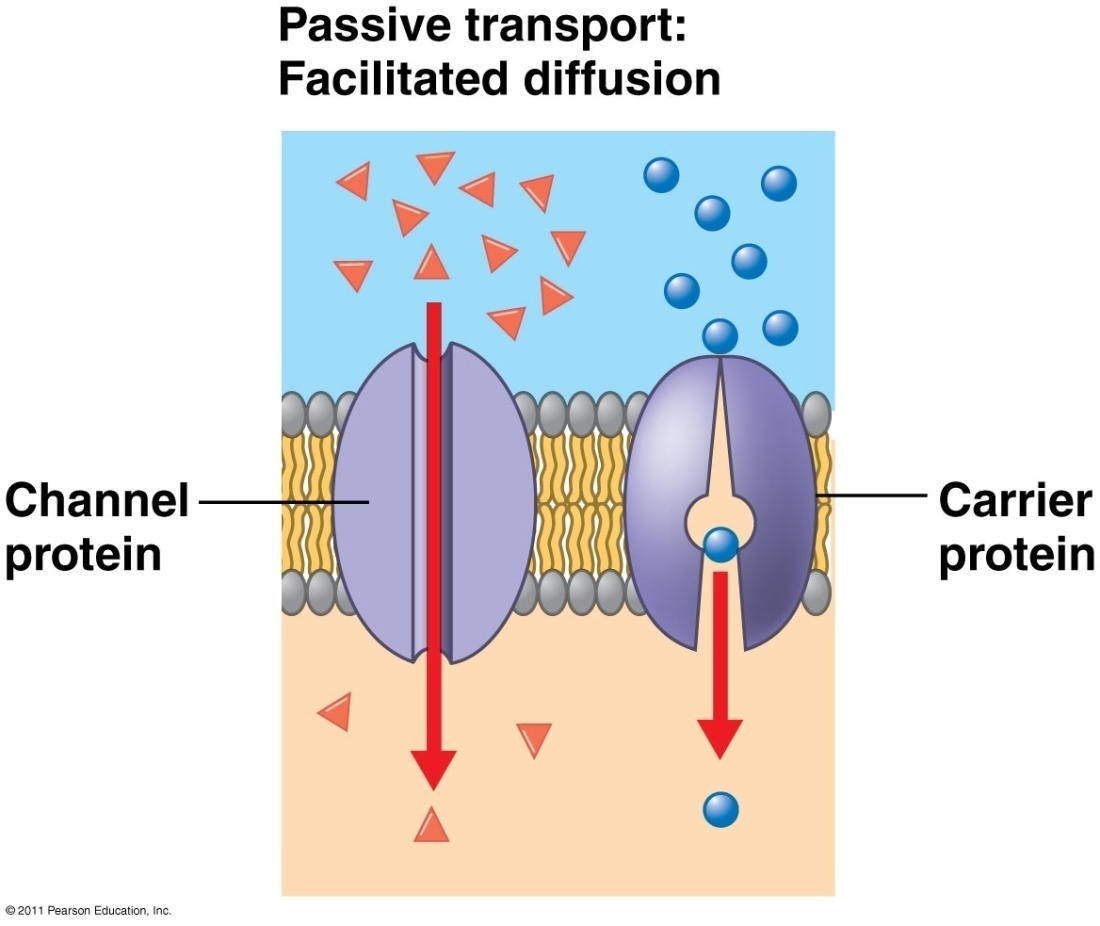 Two ways:
Provide hydrophilic channel
Loosely bind/carry molecule across
Eg. ions, polar molecules (H2O, glucose)
Aquaporin: channel protein that allows passage of H2O
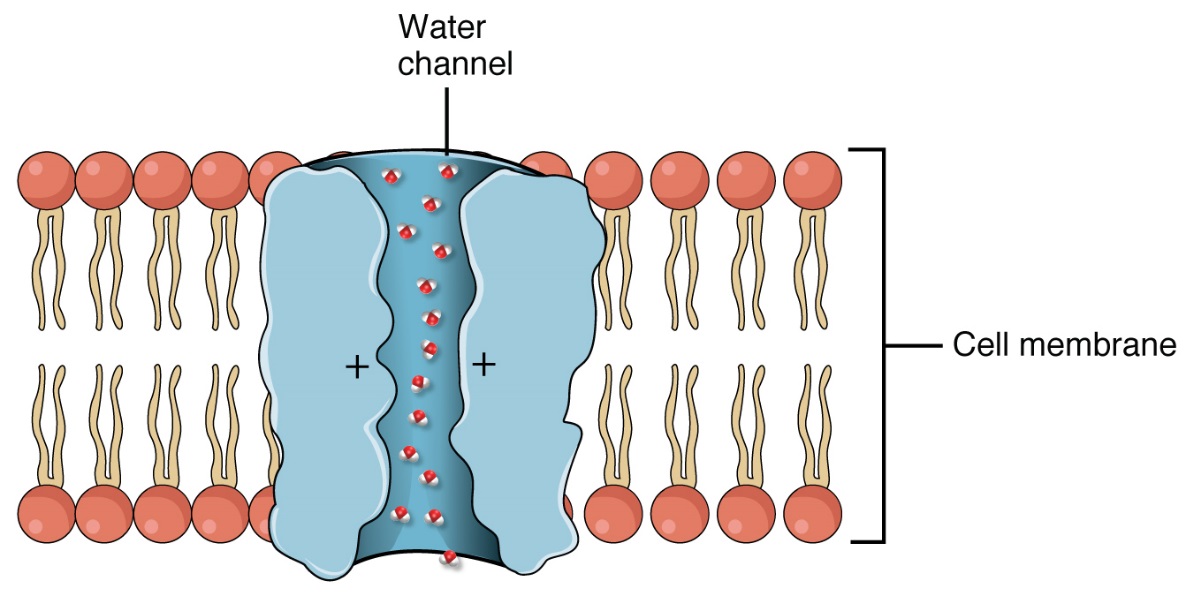 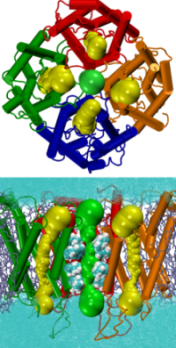 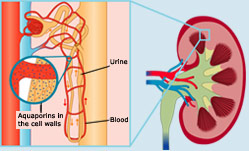 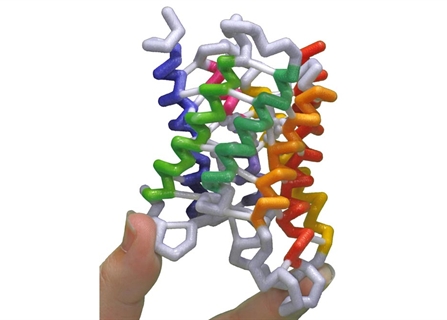 Glucose Transport Protein (carrier protein)
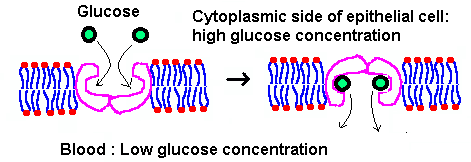 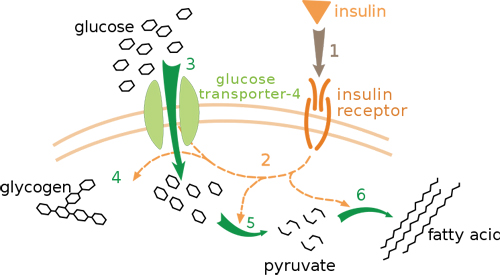 Active Transport
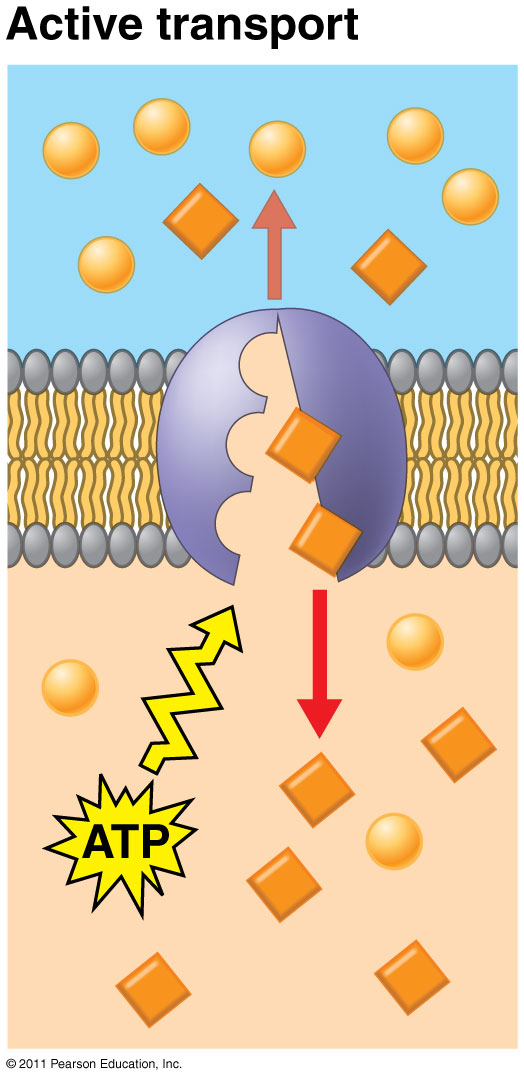 Requires ENERGY (ATP)
Proteins transport substances against concentration gradient (low → high conc.)
Eg. Na+/K+ pump, proton pump
Electrogenic Pumps: generate voltage across membrane
Na+/K+ Pump
Proton Pump
Pump Na+ out, K+ into cell
Nerve transmission
Push protons (H+) across membrane
Eg. mitochondria (ATP production)
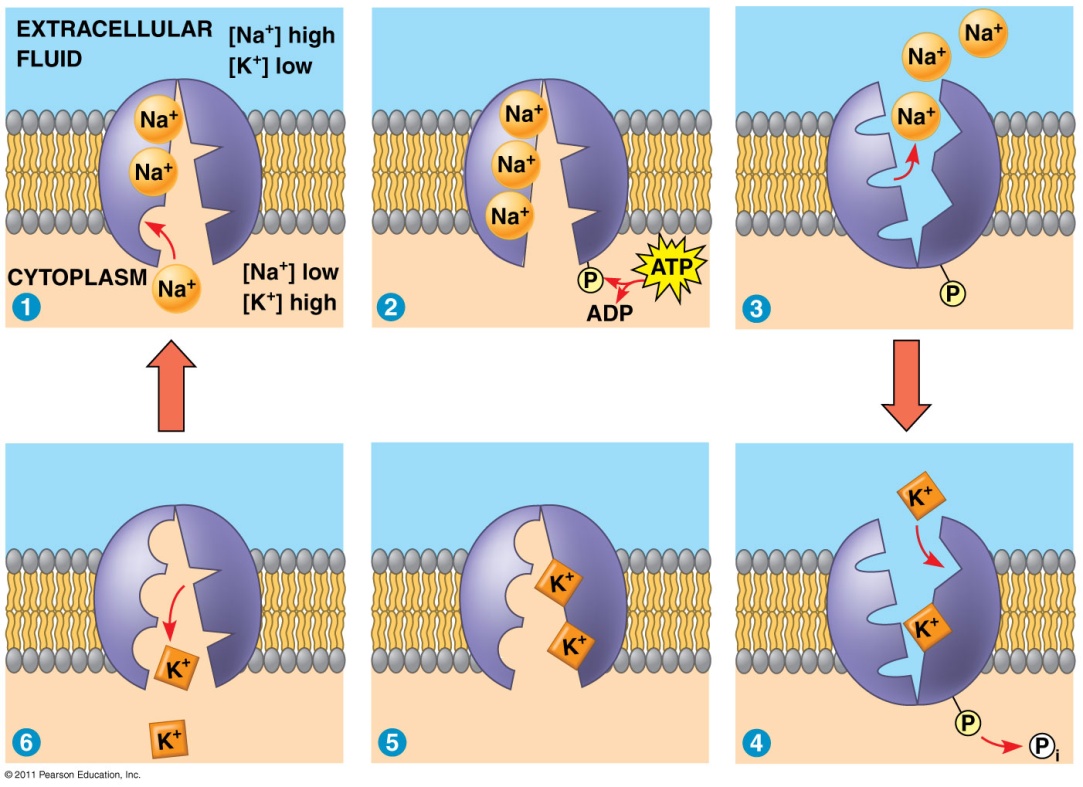 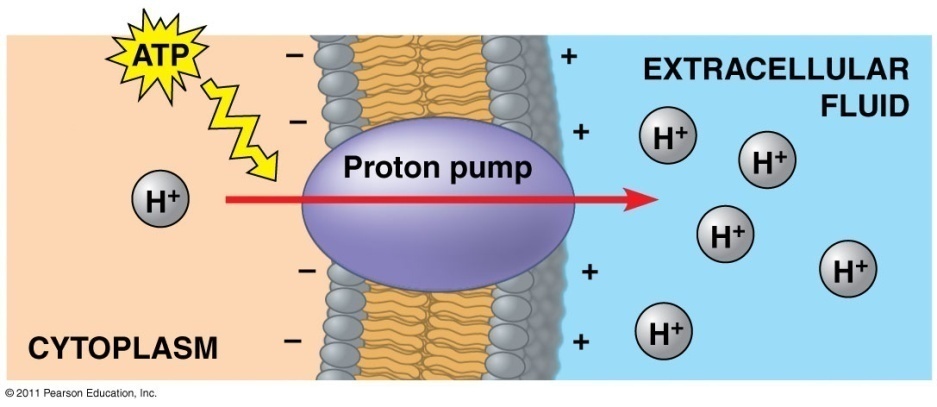 Cotransport: membrane protein enables “downhill” diffusion of one solute to drive “uphill” transport of other
Eg. sucrose-H+ cotransporter (sugar-loading in plants)
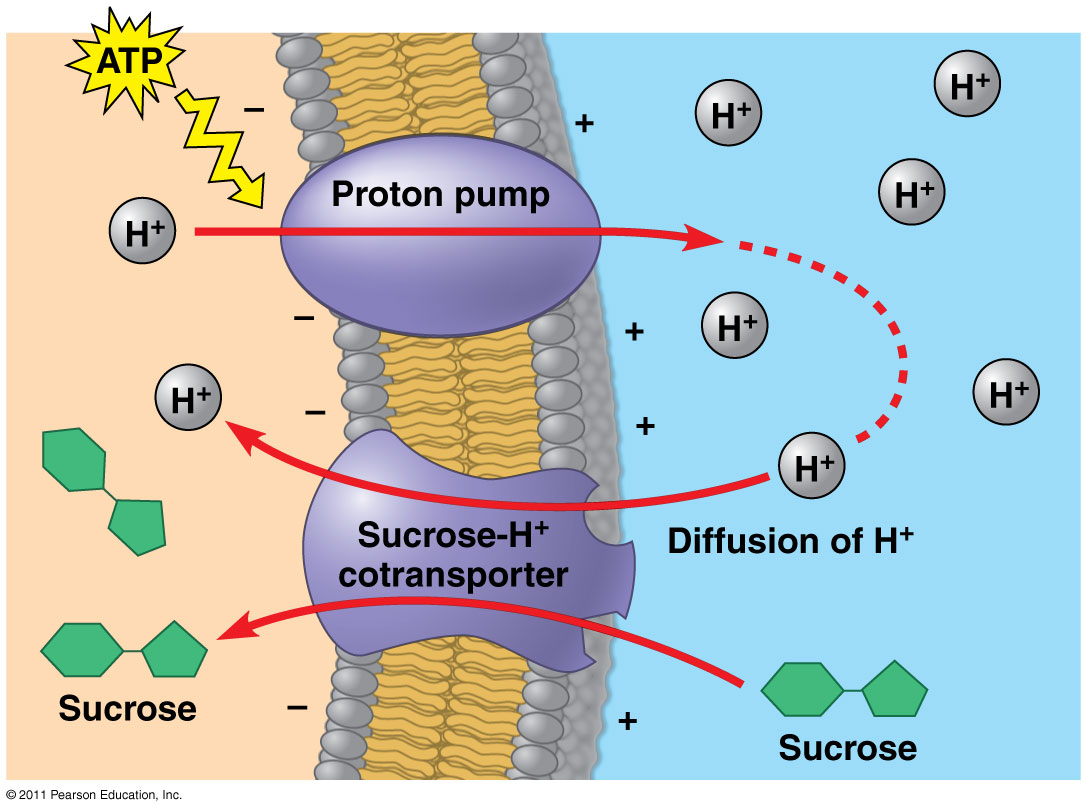 Passive vs. Active Transport
Little or no Energy
High → low concentrations
DOWN the concentration gradient
eg. diffusion, osmosis, facilitated diffusion (w/transport protein)
Requires Energy (ATP)
Low → high concentrations
AGAINST the concentration gradient
eg. pumps, exo/endocytosis
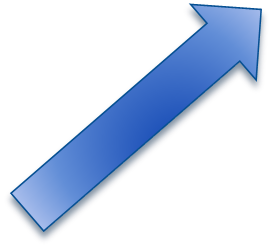 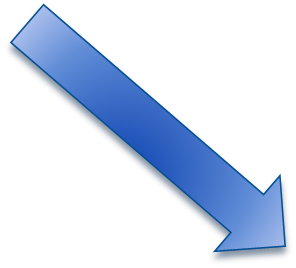 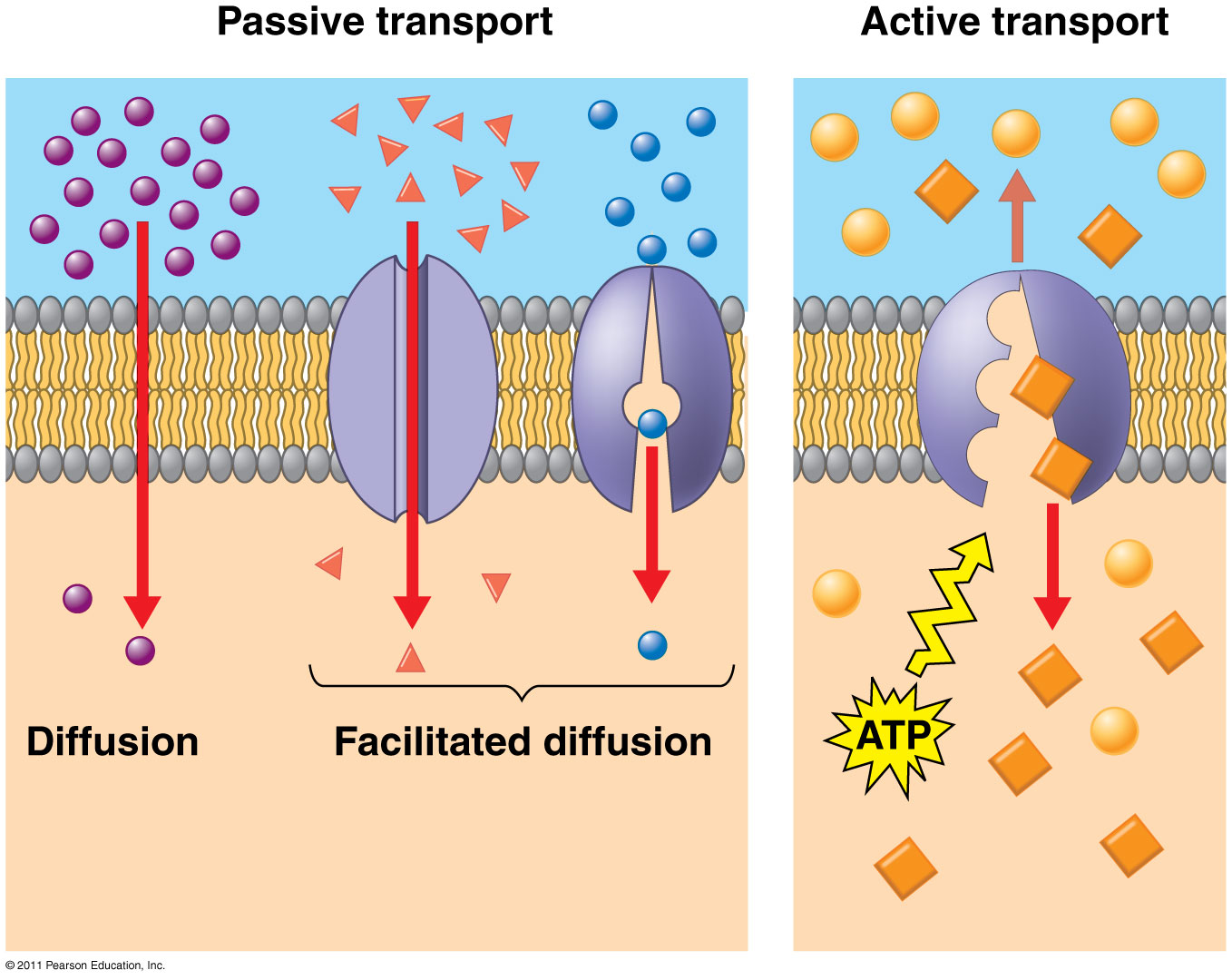 Osmoregulation
Control solute & water balance
Contractile vacuole: “bilge pump” forces out fresh water as it enters by osmosis
Eg. paramecium caudatum – freshwater protist
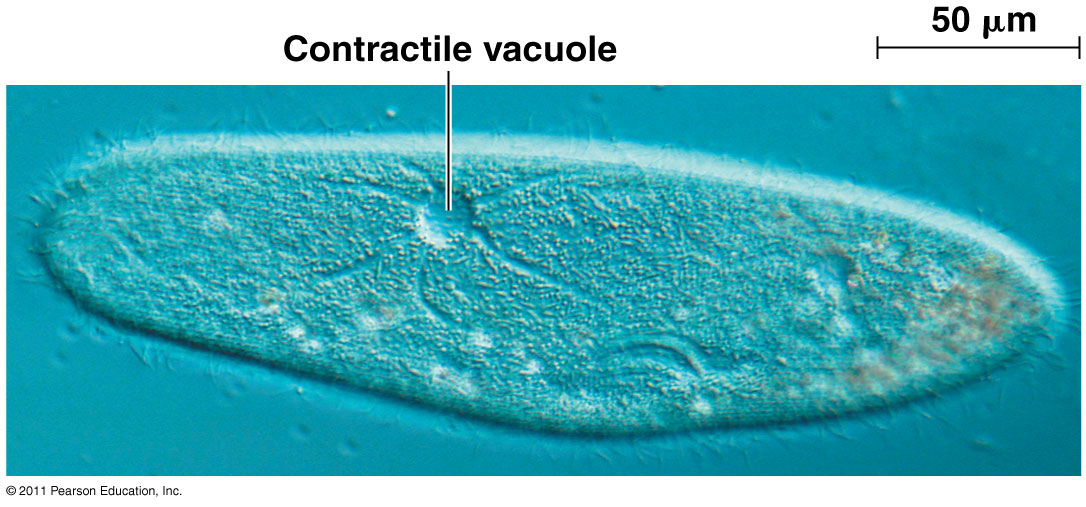 Bulk Transport
Transport of proteins, polysaccharides, large molecules
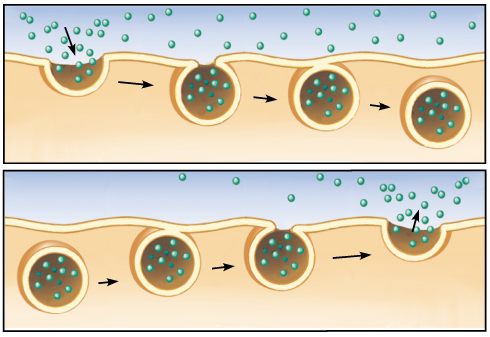 Endocytosis: take in macromolecules, form new vesicles
Exocytosis: vesicles fuse with cell membrane, expel contents
Types of Endocytosis
Phagocytosis:
“cellular eating” - solids
Pinocytosis:
“cellular drinking” - fluids
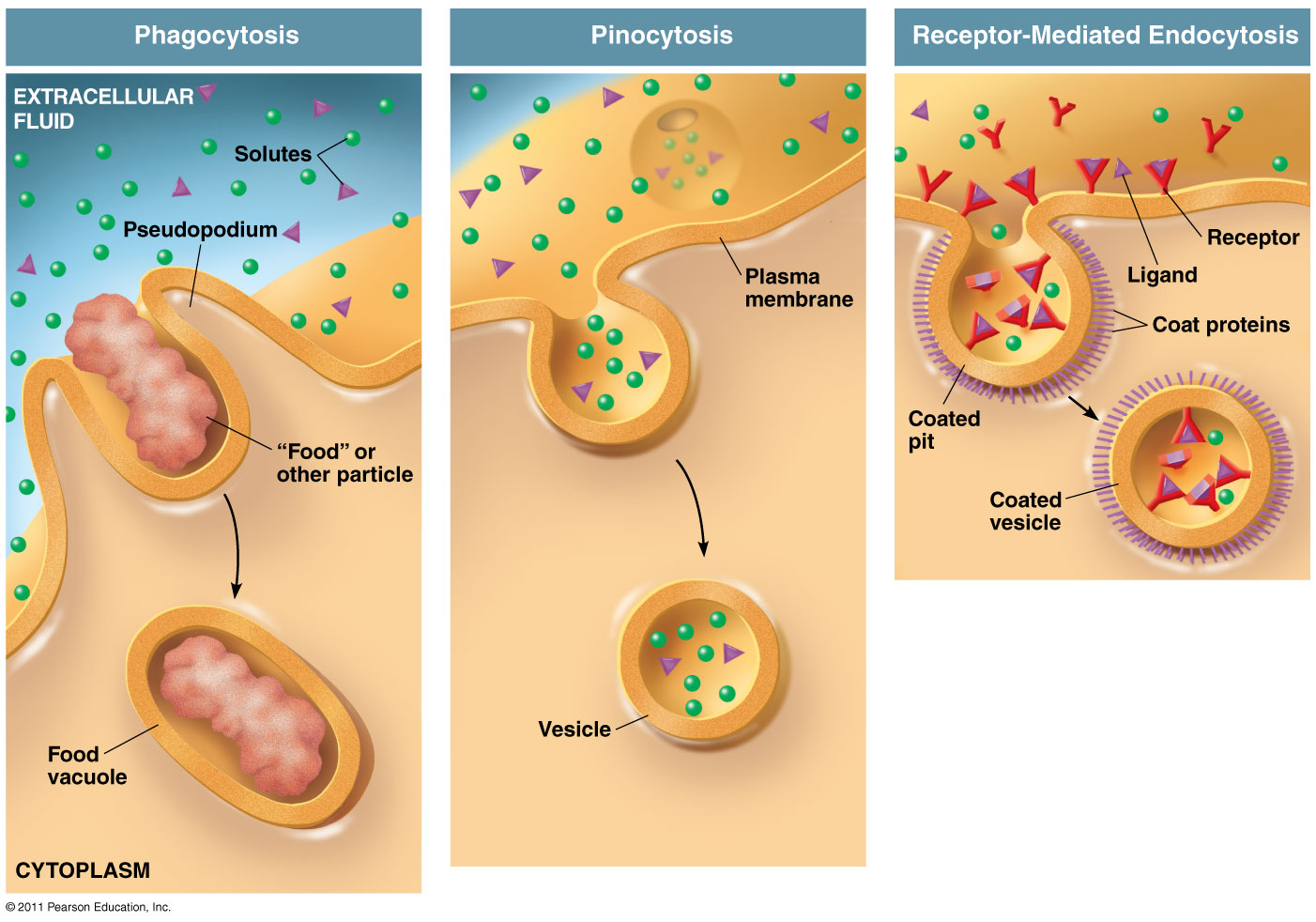 Receptor-Mediated Endocytosis:
Ligands bind to specific receptors on cell surface